SLIDE 1
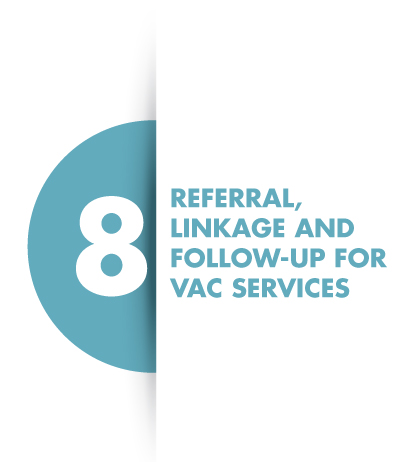 SLIDE 2
LEARNING OUTCOMES
At the end of this module, you should: 
Understand the wide range of formal and informal actors who play a role in referrals; 
Identify local existing and potential actors who can provide support for children at risk of or experiencing violence;
Explore successes and barriers in existing referral processes; 
Have a clear understanding of any referral mechanisms that are locally in place.
SLIDE 3
WHY IS IT IMPORTANT TO HAVE AN EFFECTIVE REFERRAL PROCESS?
A violence response requires interventions from multiple actors
A referral process can enhance rapid access to multiple services 
The child is less likely to ‘fall through the cracks’ and get lost to the system 
A referral process enables a child to receive comprehensive services from different people who have different skills 
Can reduce stress and workload for individual service providers, if a referral process is well coordinated
SLIDE 4
CRITERIA FOR SETTING A GOOD REFERRAL SYSTEM
SLIDE 5
PRINCIPLES FOR AN EFFECTIVE REFERRAL PROCESS
Have one lead ‘case manager’ responsible for following the referral through
Be clear why you are making the referral, and to whom, and for what  
Be sure that the required support can be provided at the referral point
Ensure that the child or caregiver knows why and agrees to the referral being made
Only refer to places that the client can get to 
Always get consent from the client before making the referral
Referral or case management information system, that can confirm the referral has been made and track onward and counter-referrals
SLIDE 6
MAKING THE REFERRAL CHILD-CENTERED
Always explain what you would like to do and why – a brochure is not enough
Think of the child’s best interests – respect a child’s right to not seek the referral service; if there is a risk of harm to the child, explain why you are making a report 
Actively help the child access the referral 
Offer to make a call or contact the referral point on the child’s/guardian’s behalf
Invite the referral person to the health center and introduce, if appropriate or escort the child if appropriate
SLIDE 7
MAKING A REFERRAL PATHWAY WORK FOR YOU
Be clear who the lead case manager is (for you and for your institution) 
Get to know at least one individual at that service personally
Be able to refer them by name in discussion with child/guardian
Understand what is provided so you can tell child/guardian
Maintain relationships through: 
Regular meetings (e.g. child protection coordination forums)
Information-sharing and visits to each other’s facilities
Hosting co-training
SLIDE 8
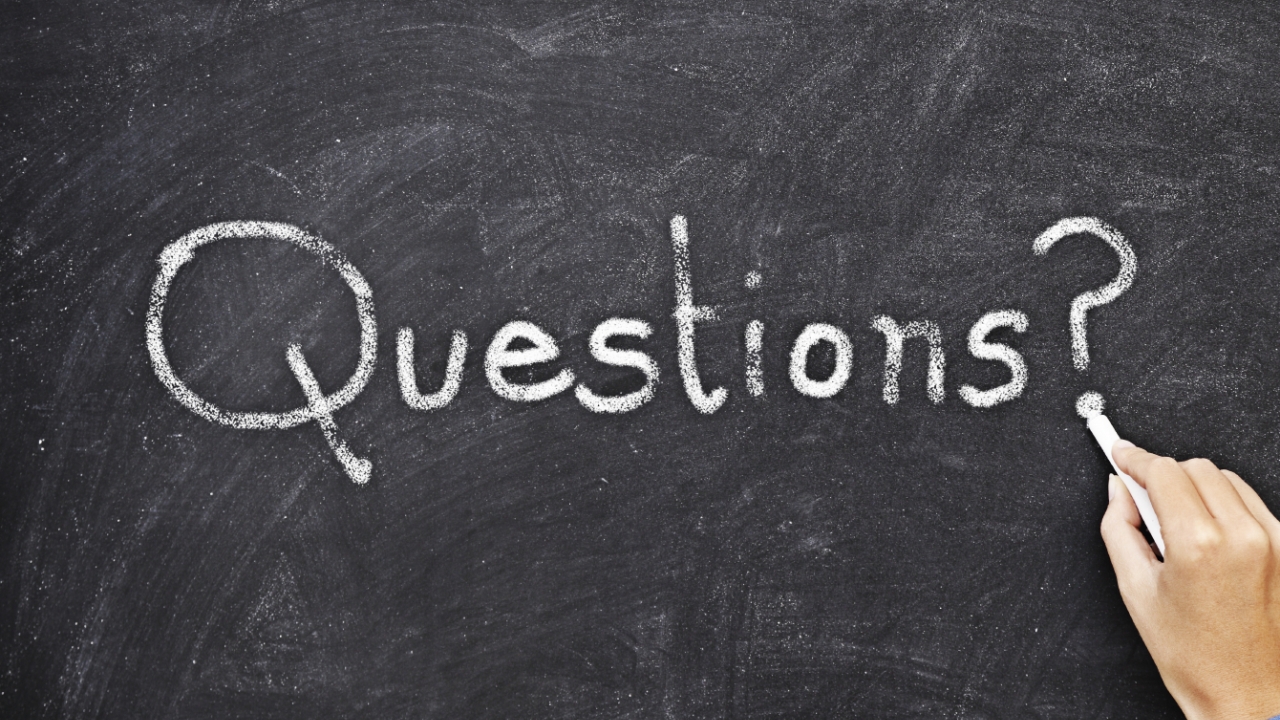 SLIDE 9
SUMMARY
Violence requires interventions from multiple actors
Be child-centered – ask, explain, support 
Always keep the child’s best interests first – think safeguarding
Support can come from multiple sources – both formal and community / informal